Herzlich willkommen im Fachbereich Angewandte Ingenieurwissenschaftenberufsbegleitende Studiengänge
Informationen rund um das Studium
Das Dekanat
Öffnungszeiten:
Mo-Do		09:00  – 12:00 Uhr (Krahl/Lehmann)
Fr		10:30  – 12:00 Uhr (Krahl/Lehmann)

Tel:		0631 – 3724 	- 2201
		 			- 2301
					- 2300

E-Mail:	dekanat-aing@hs-kl.de
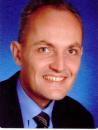 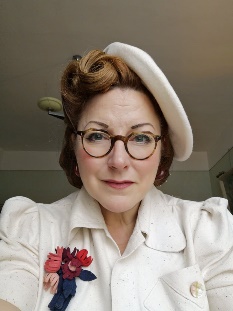 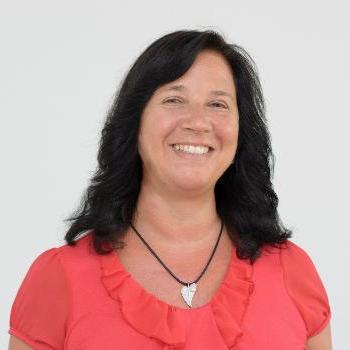 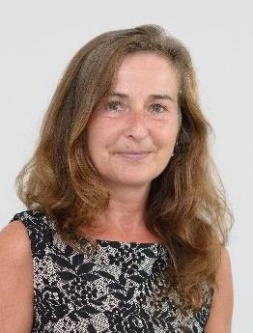 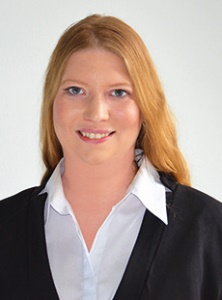 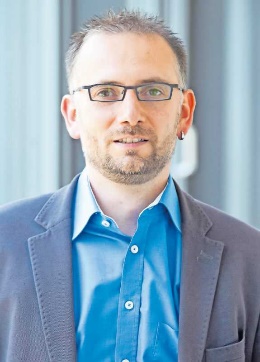 Willkommen im Studium
2
Das Dekanat
Dekan		Prof. Dr. Reiner
Prodekan		Prof. Dr. Glöser

Dekanat		Frau Kindopp
			Frau Krahl
			Frau Lehmann
			Frau Würkner
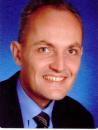 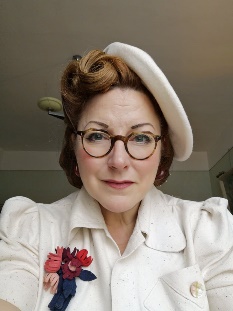 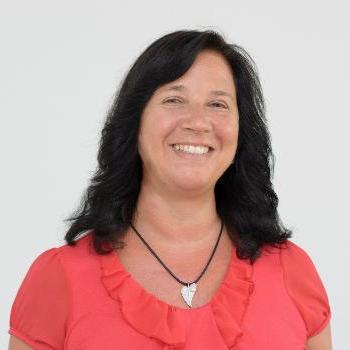 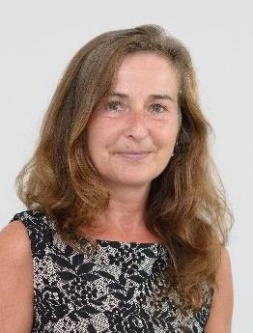 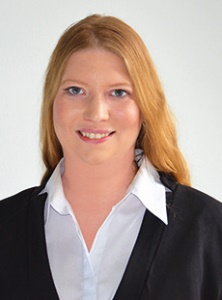 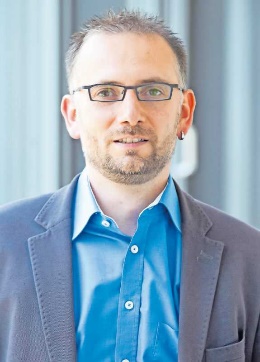 Willkommen im Studium
3
Der Studiengangsleiter
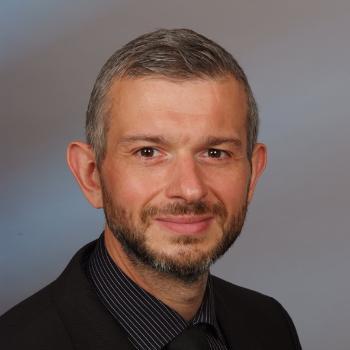 Prof. Dr. Peter Starke
Willkommen im Studium
4
Willkommen im Studium
5
Der Studiengangsleiter
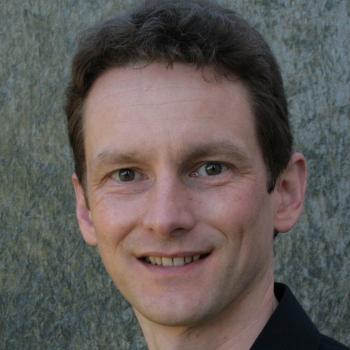 Prof. Dr. Torsten Hielscher
Willkommen im Studium
6
Willkommen im Studium
7
Die Studiengangskoordinatorin
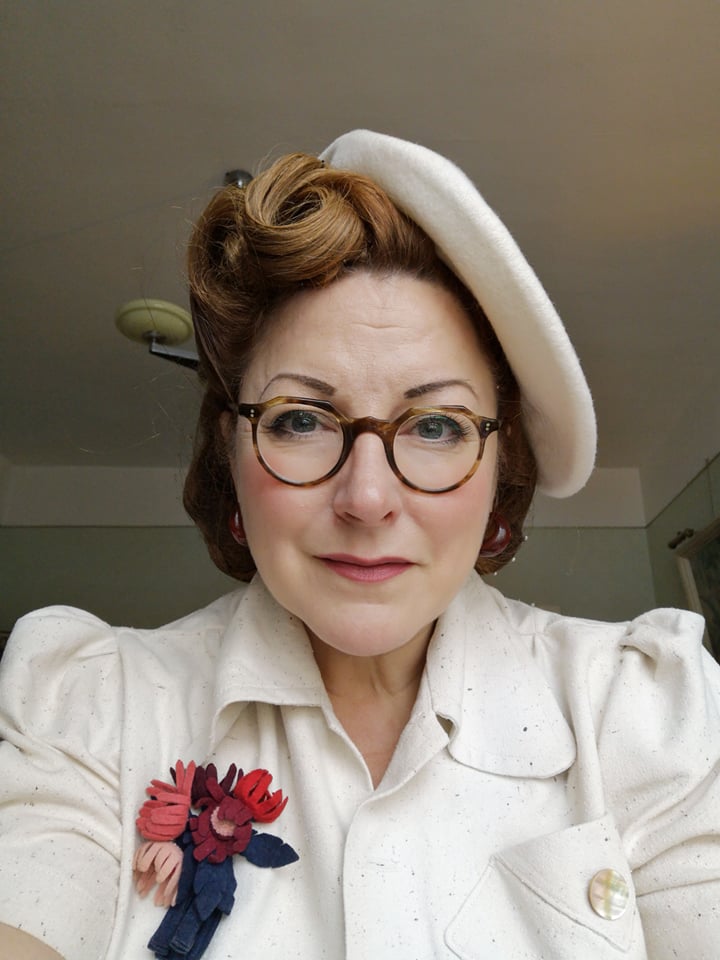 Miriam Würkner (M. A.)
Willkommen im Studium
8
Willkommen im Studium
9
Der Fachschaftsrat AING
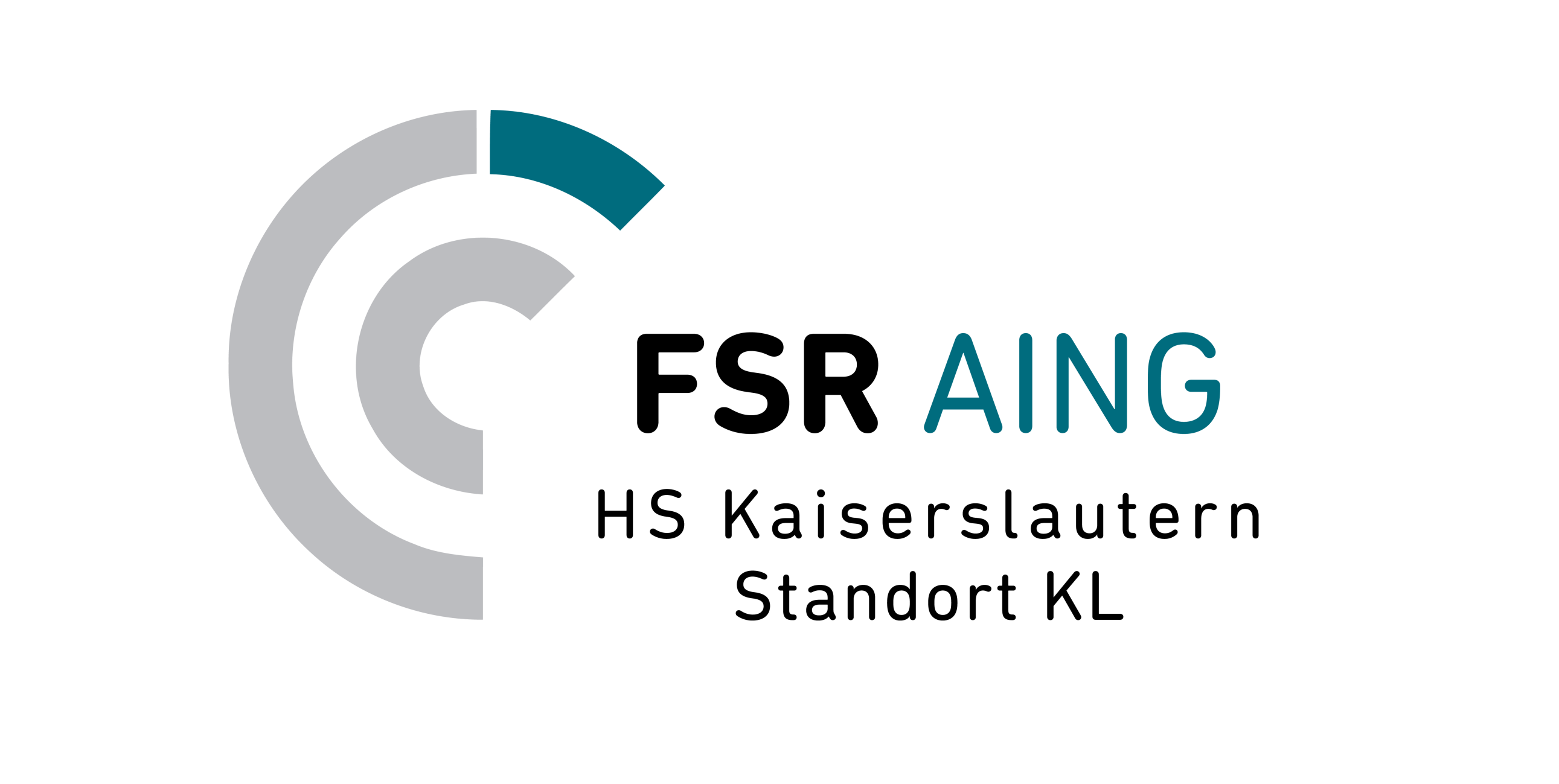 Willkommen im Studium
10
Wer wir sind
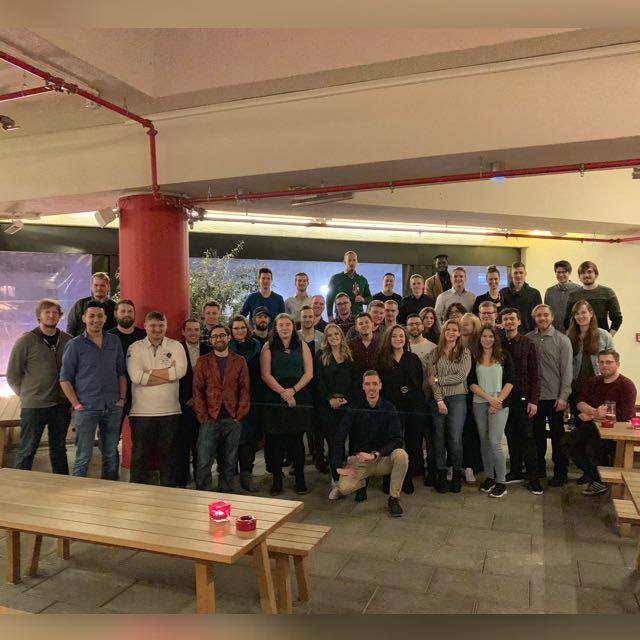 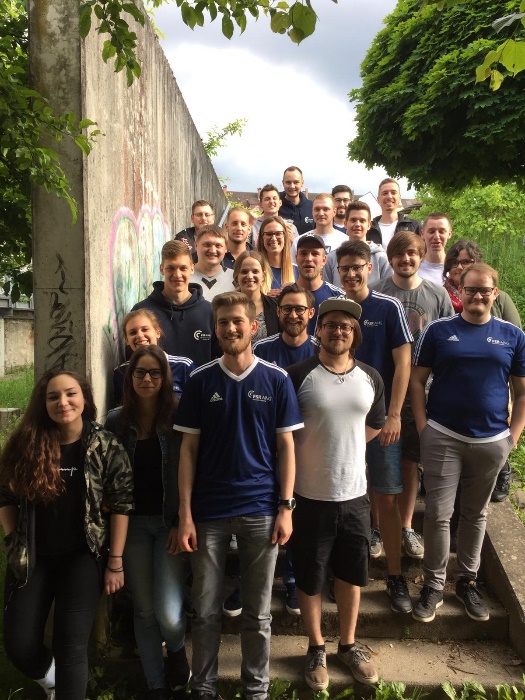 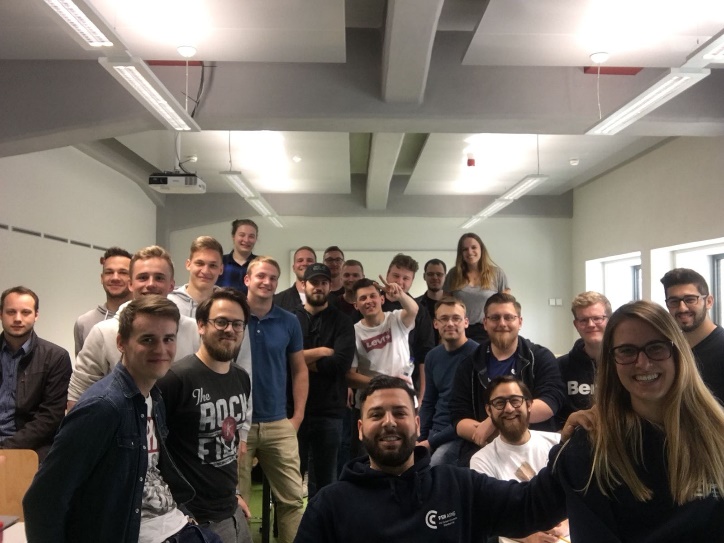 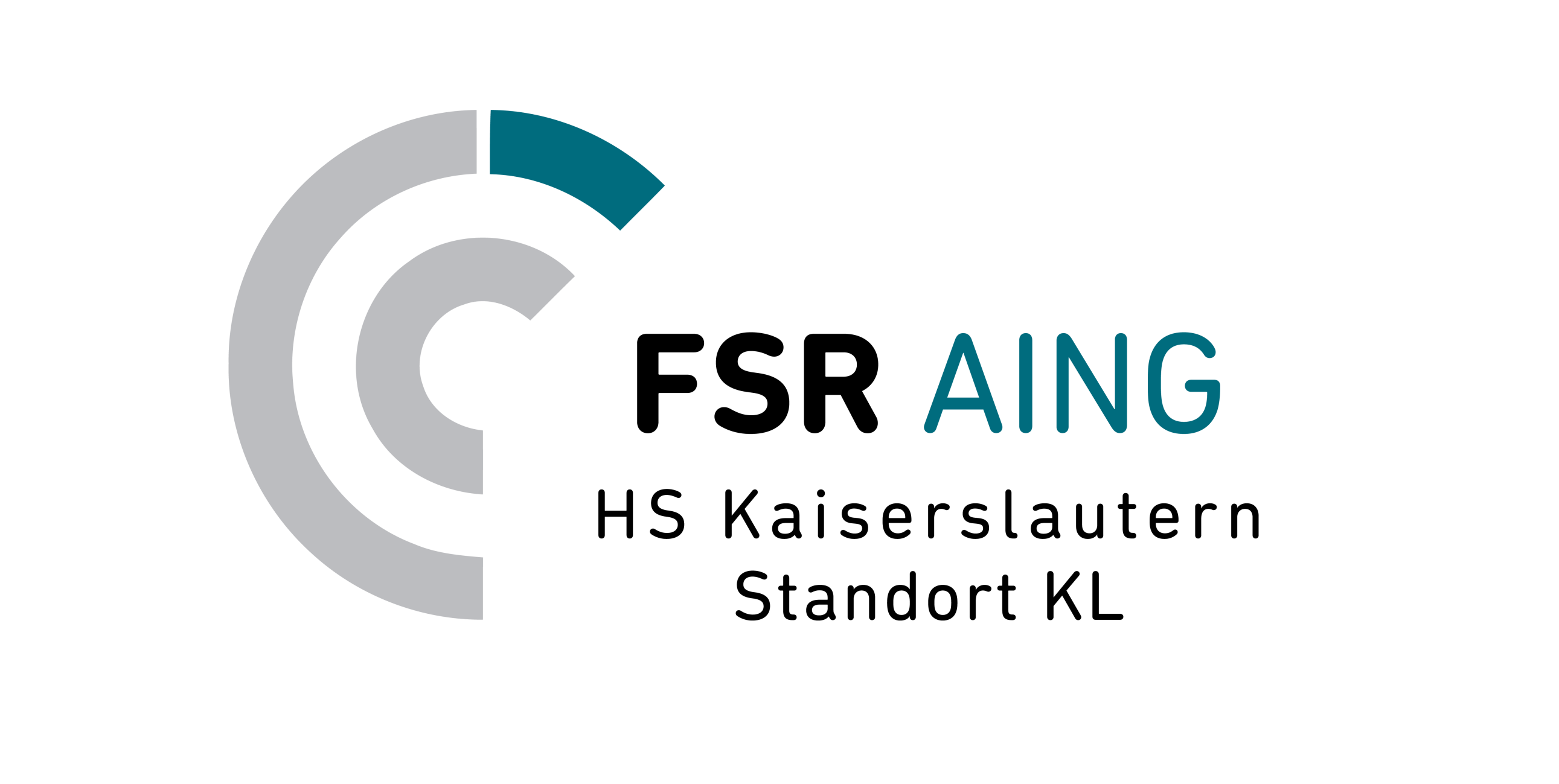 Willkommen im Studium
11
Was wir tun
Studierende organisieren sich selbst!
Verkaufen Skripte, Altklausuren und Büromaterial
Vertreten euch in den Hochschulgremien
Sind euer Ansprechpartner bei Problemen
Helfen bei und organisieren Veranstaltungen
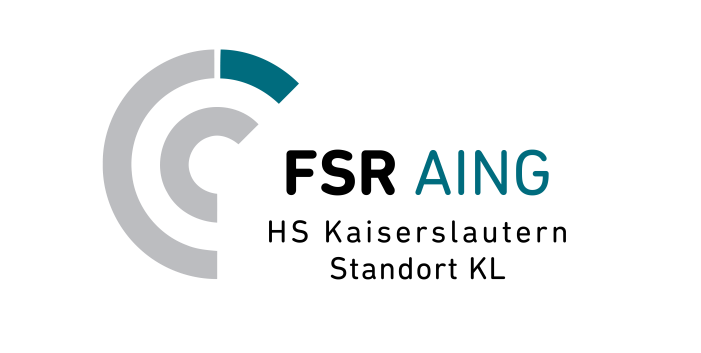 Willkommen im Studium
12
Kontakt
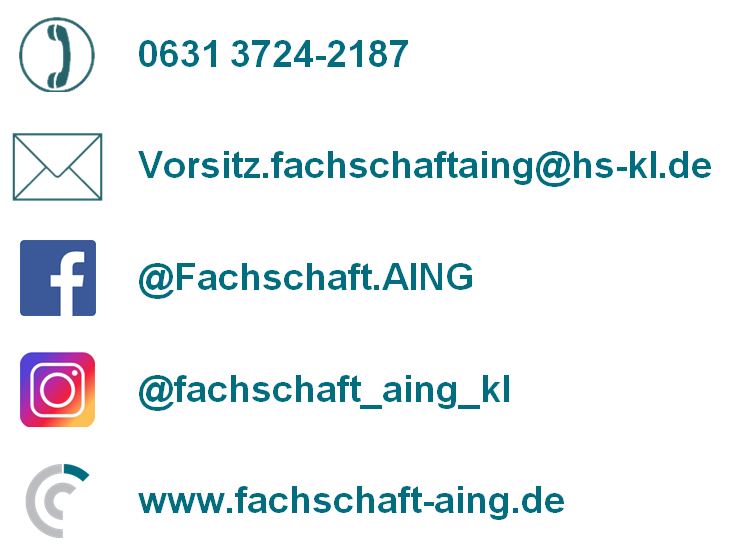 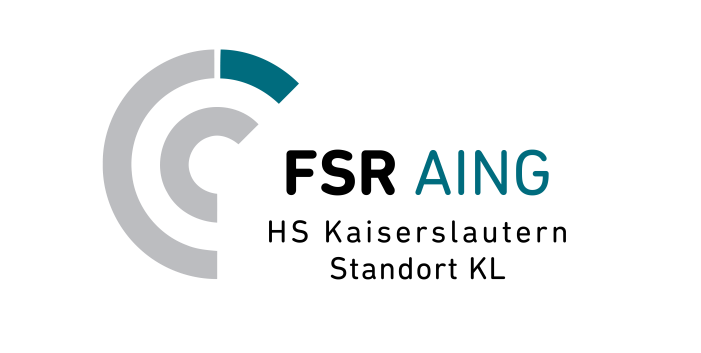 Willkommen im Studium
13
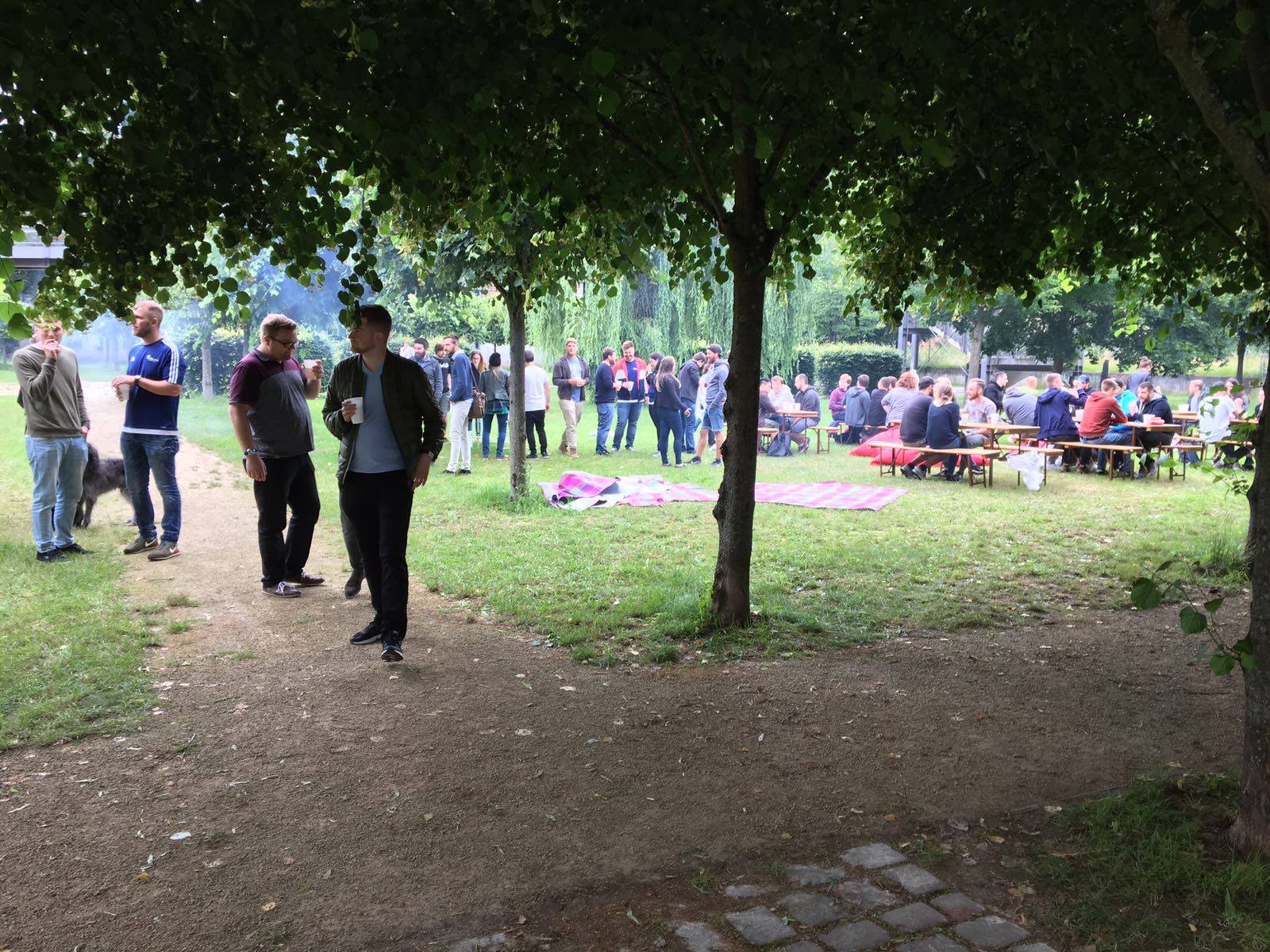 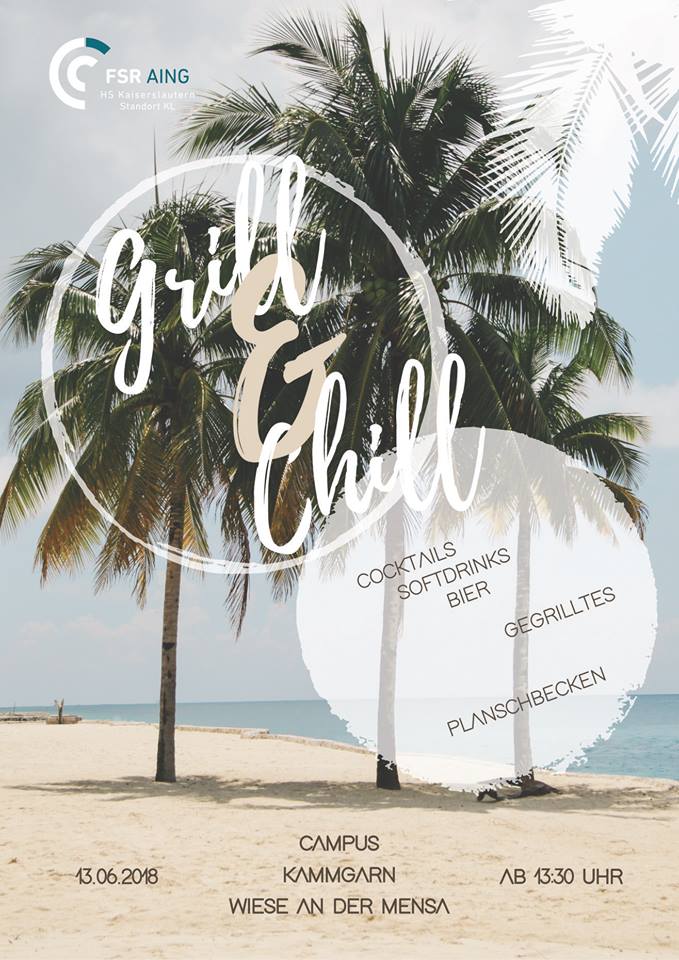 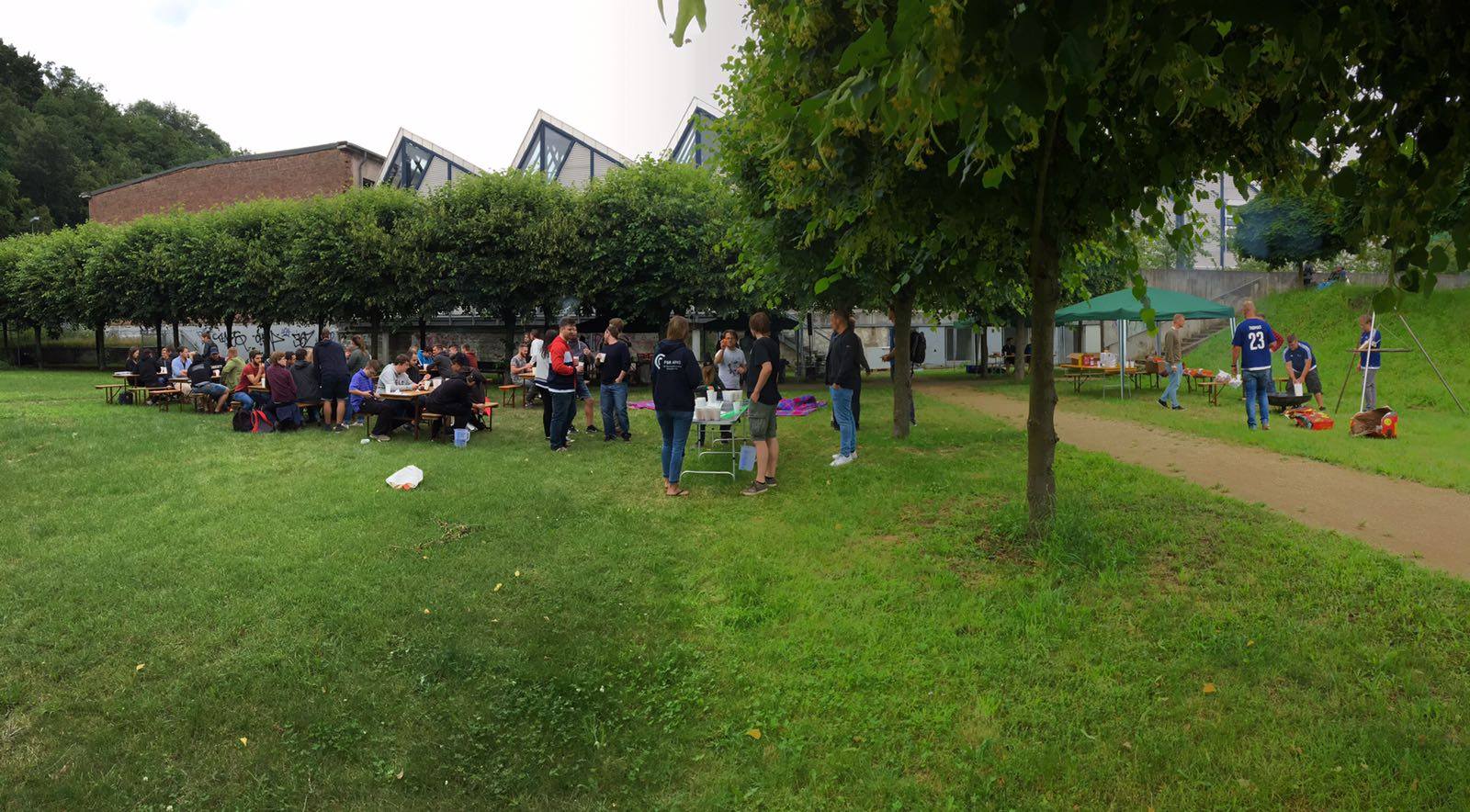 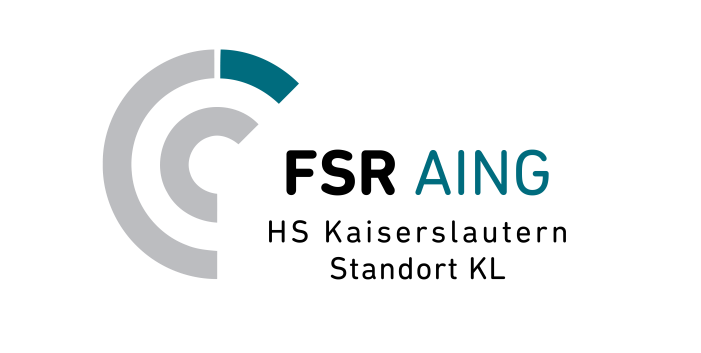 Willkommen im Studium
14
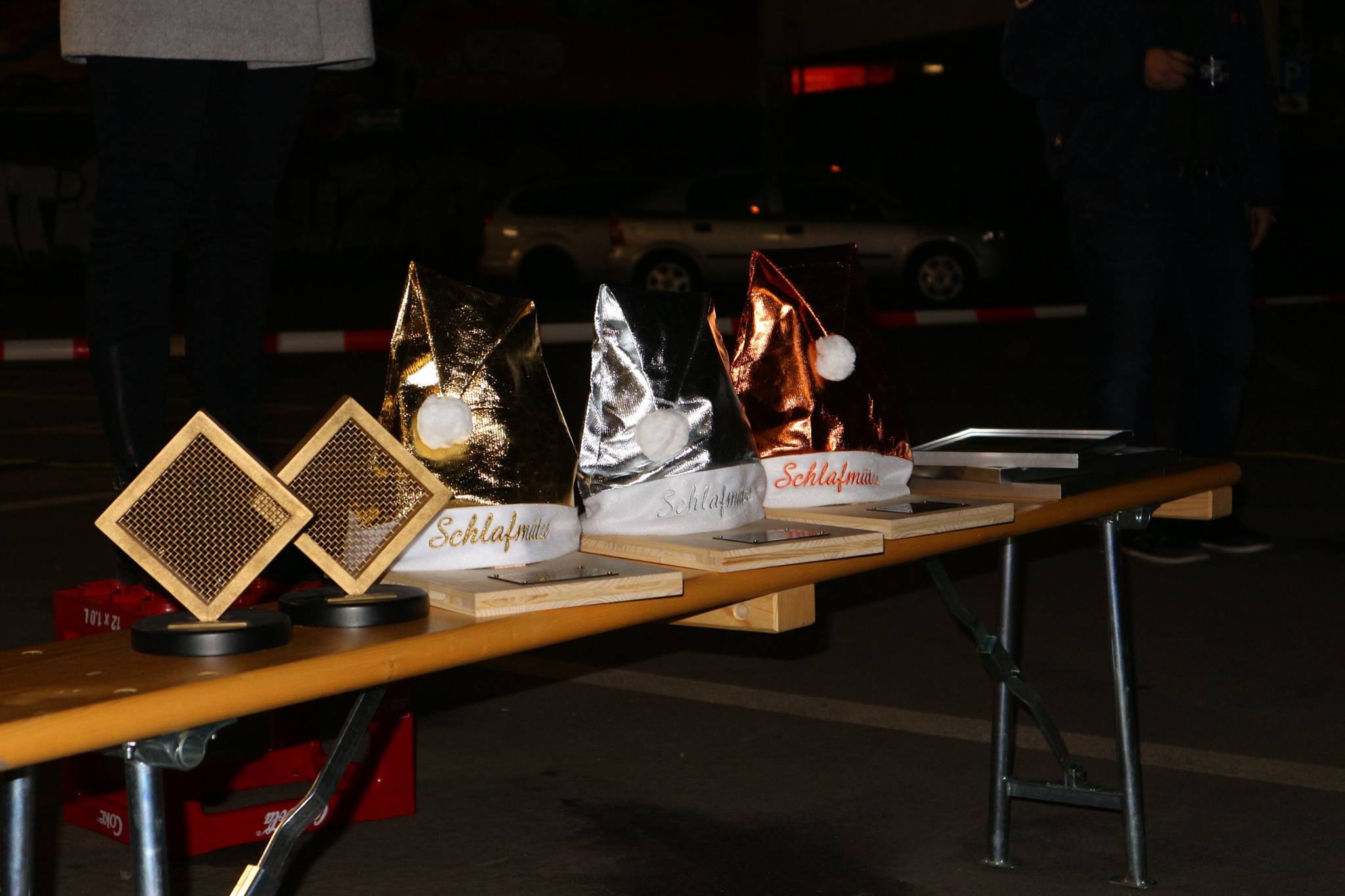 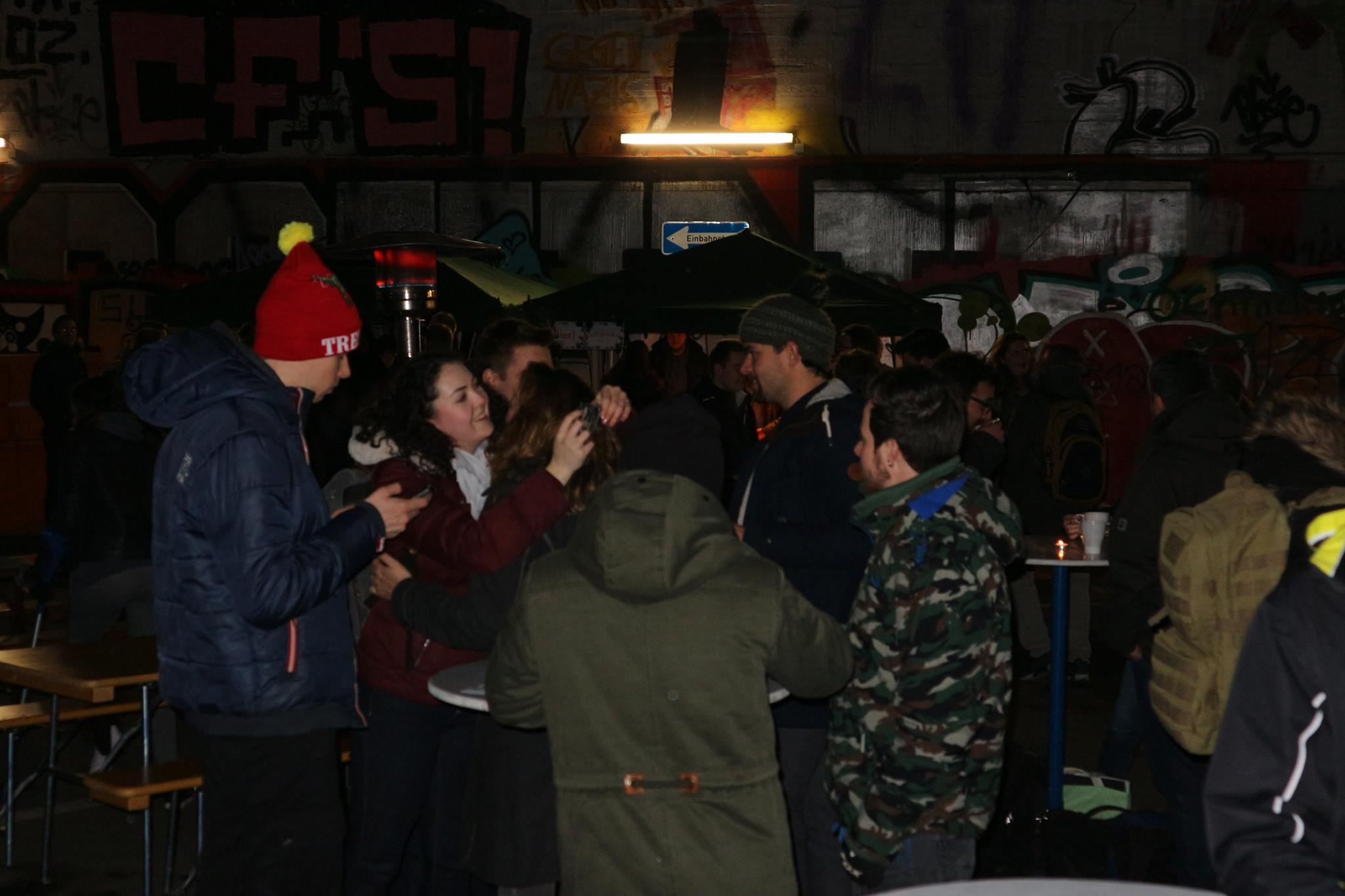 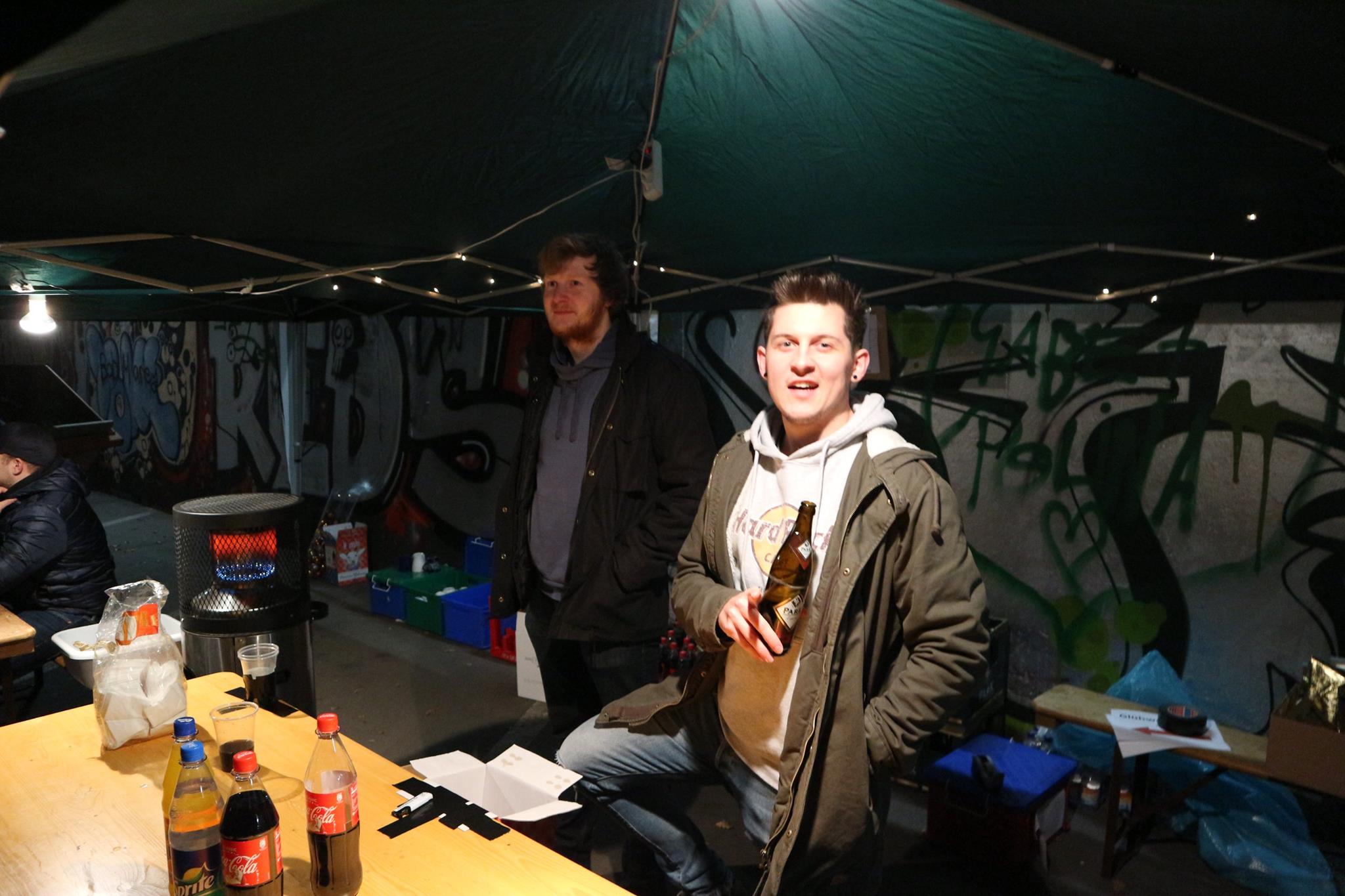 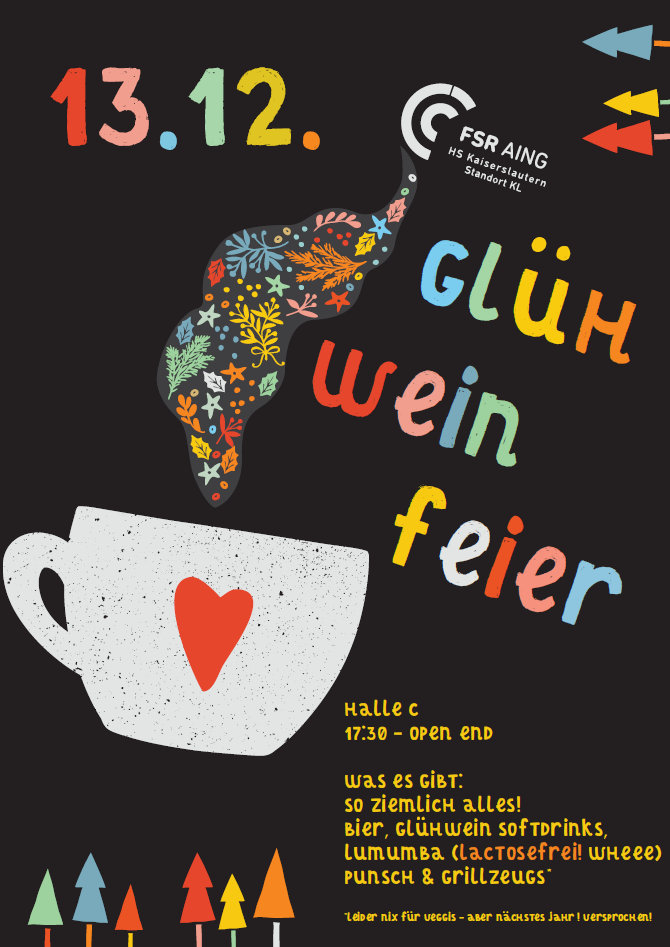 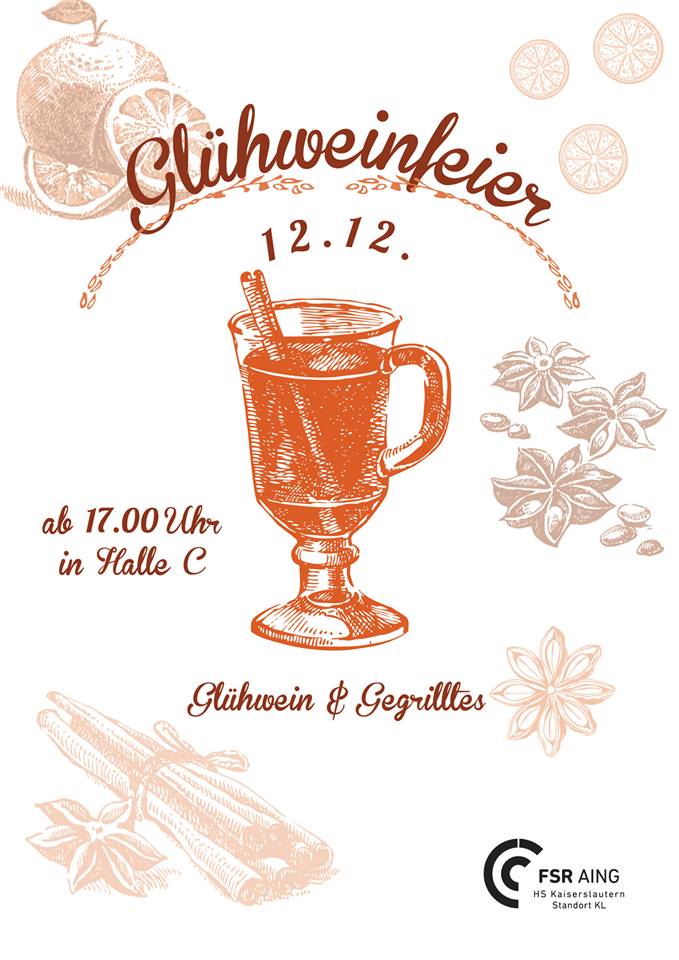 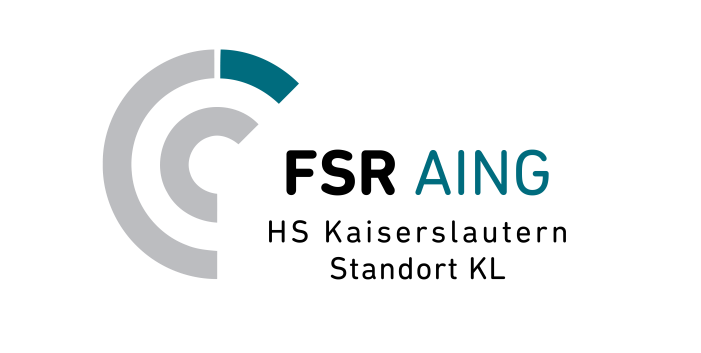 Willkommen im Studium
15
Prüfungen/Prüfungsamt
Ansprechpartner

Jeannette Krob 
(Berufsbegleitender Bachelor)

Jeannette.krob@hs-kl.de
0631- 3724 2191
Willkommen im Studium
16
Die Homepage der HS
Wichtige Logins
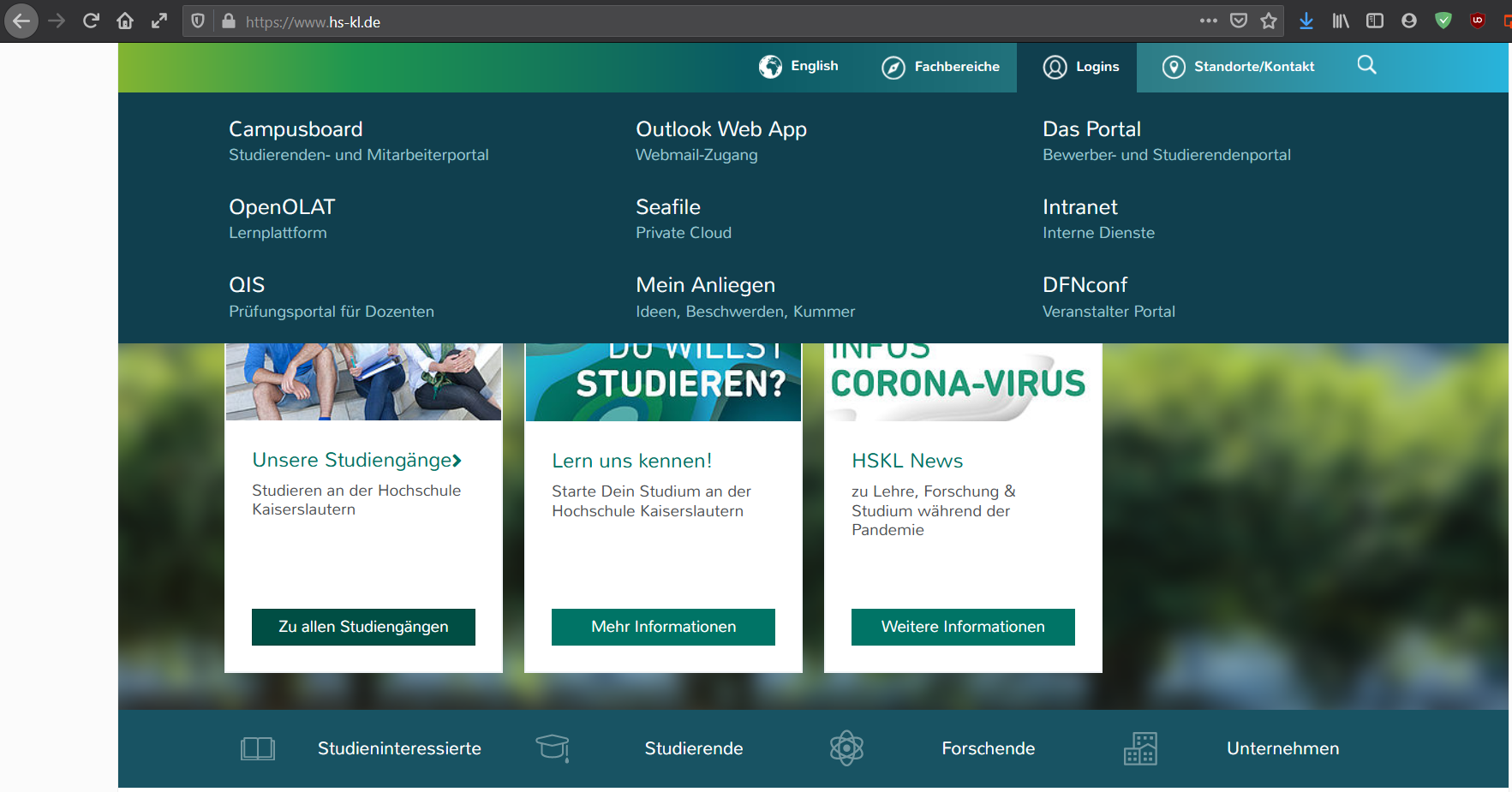 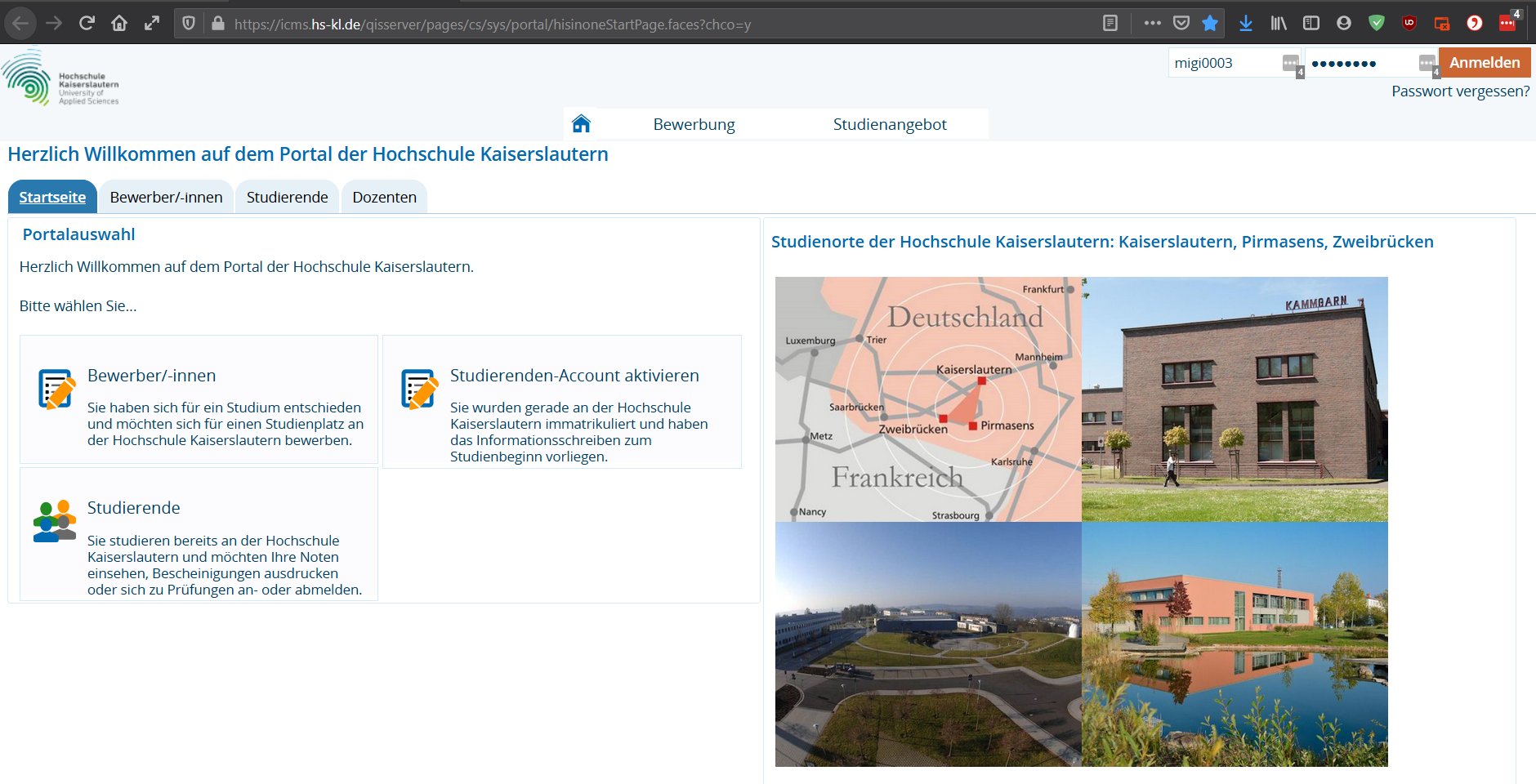 Willkommen im Studium
19
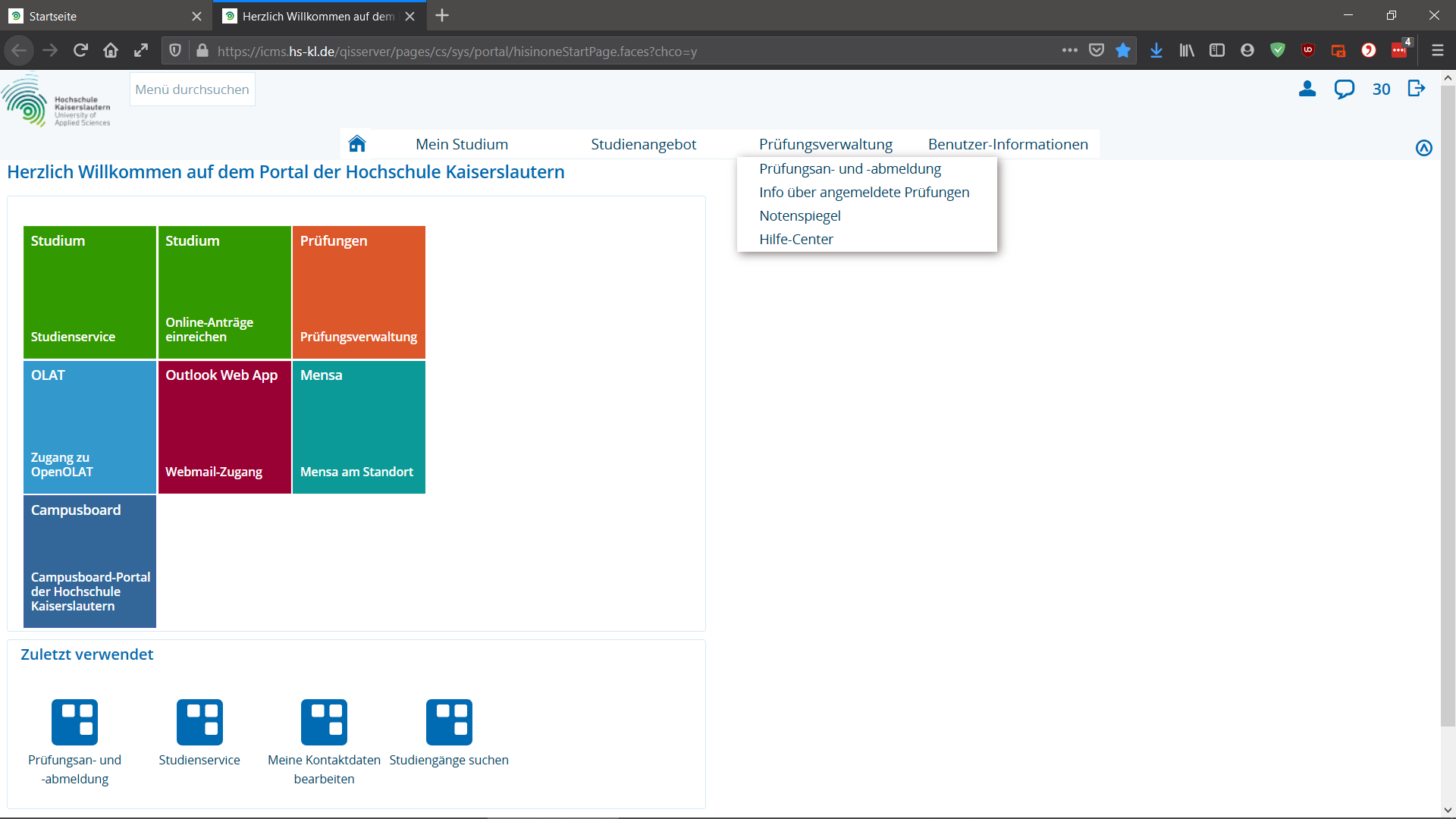 Willkommen im Studium
20
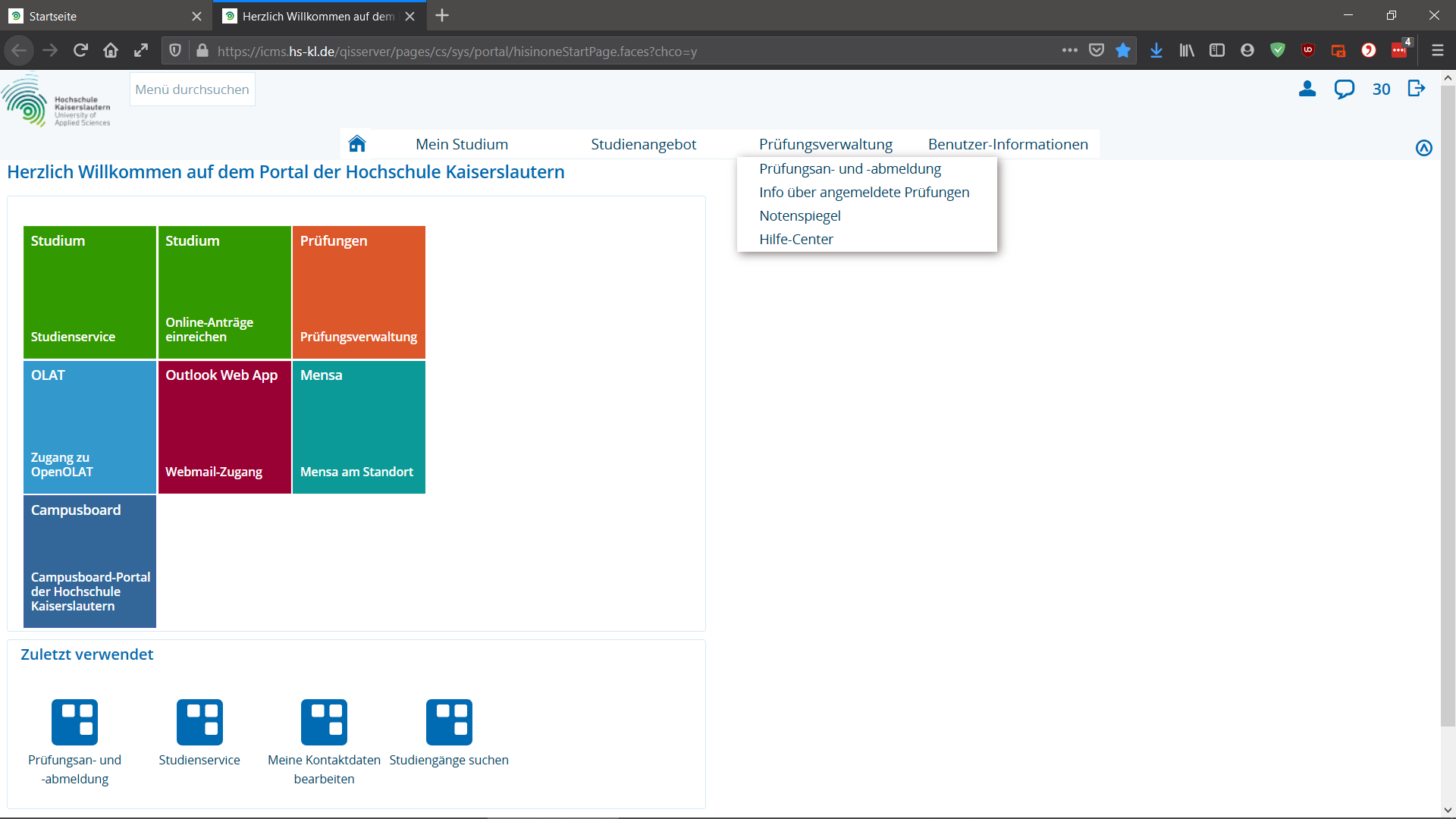 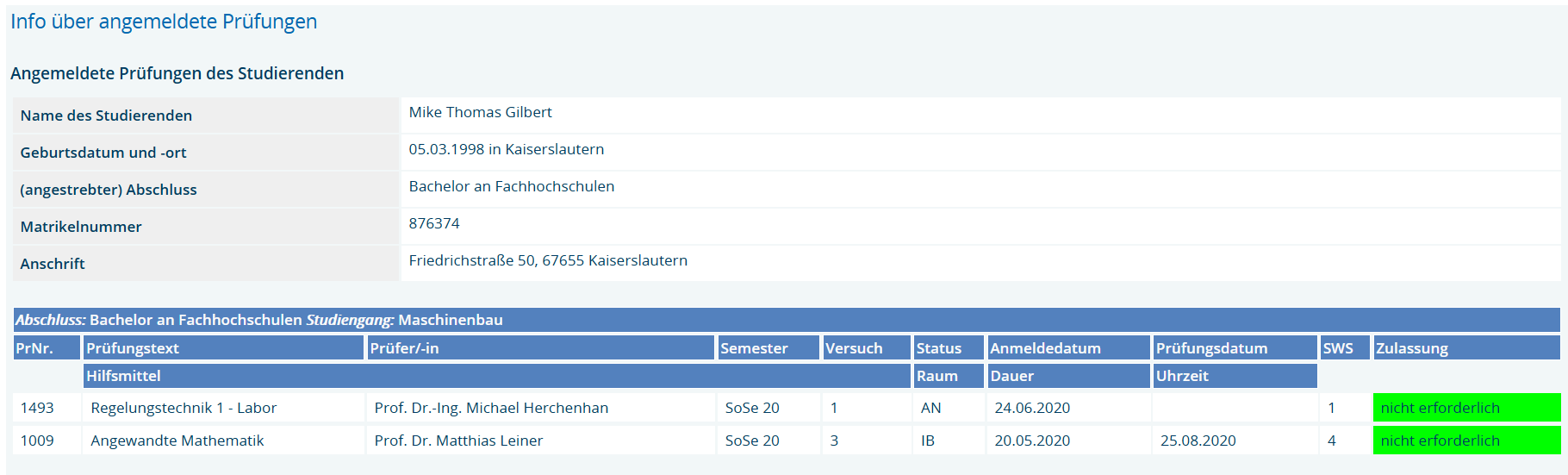 Willkommen im Studium
21
Wo finde ich meinen Stundenplan?

Vorlesungspläne
Die Vorlesungspläne finden Sie auf der 
Homepage des Fachbereichs unter 

https://www.hs-kl.de/angewandte-ingenieurwissenschaften/studierende/vorlesungsplaene
Oder in OLAT in Ihrem Dachkurs unter dem Punkt „Organisation und Service“
Willkommen im Studium
22
Vorlesungspläne
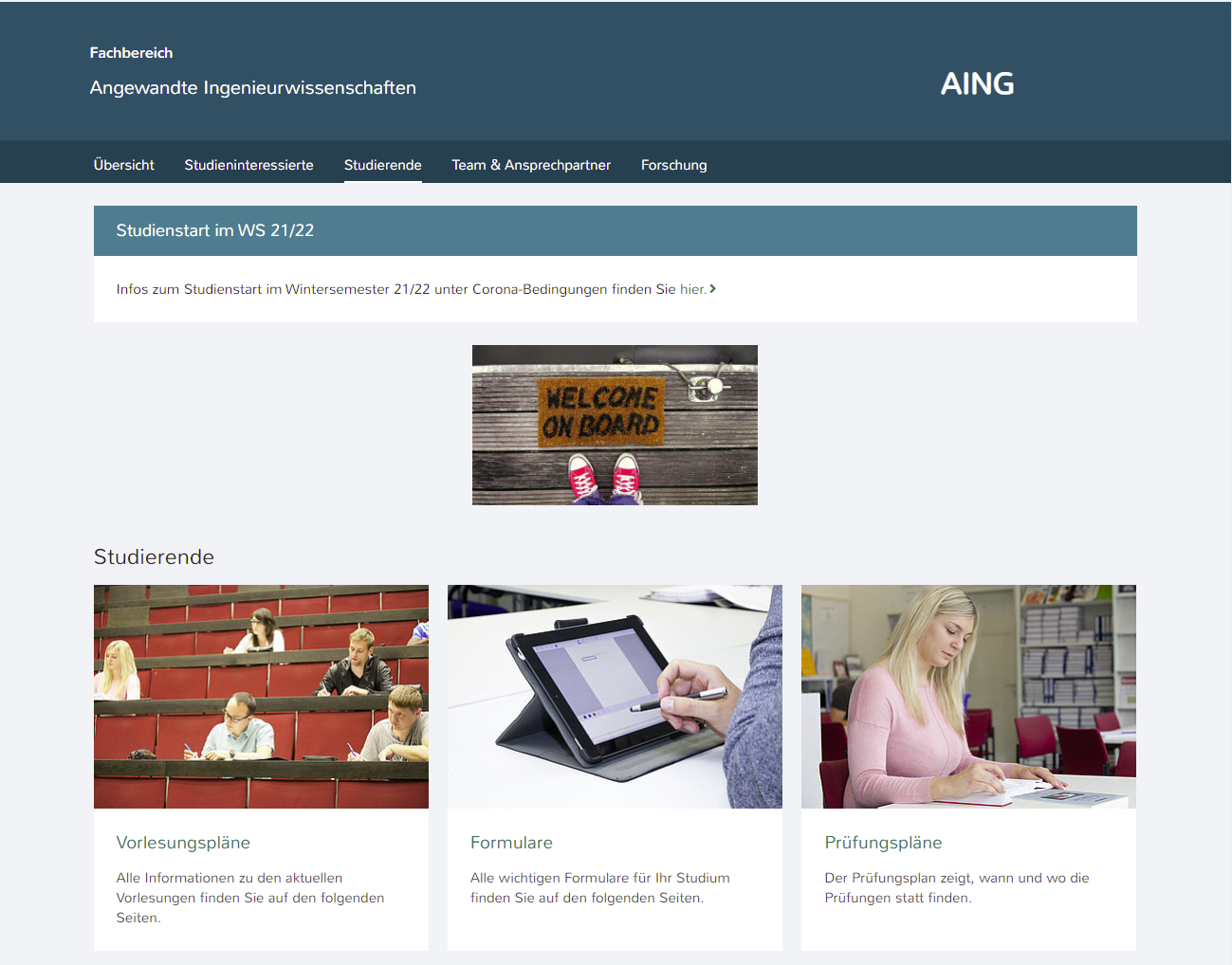 Willkommen im Studium
23
Vorlesungspläne
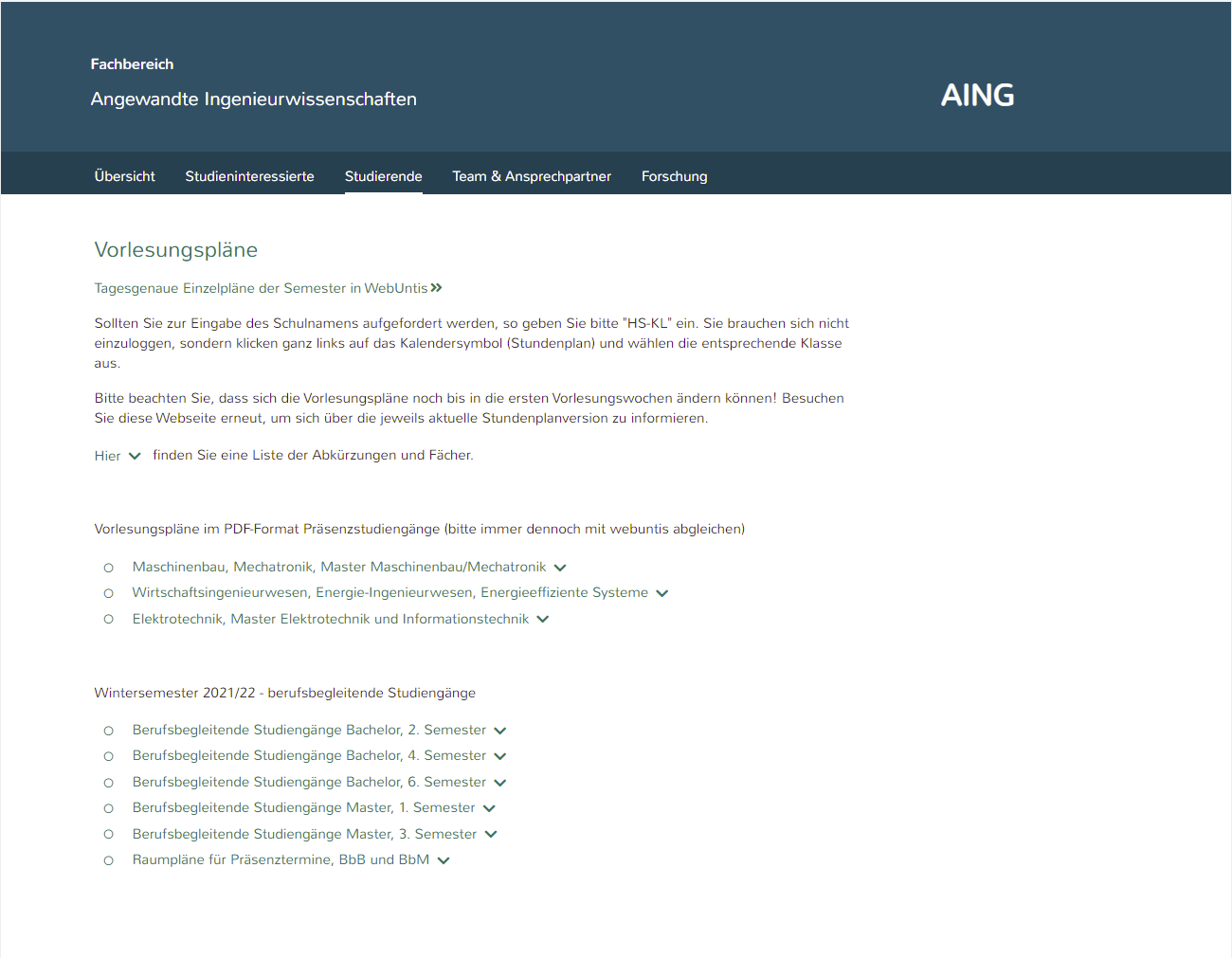 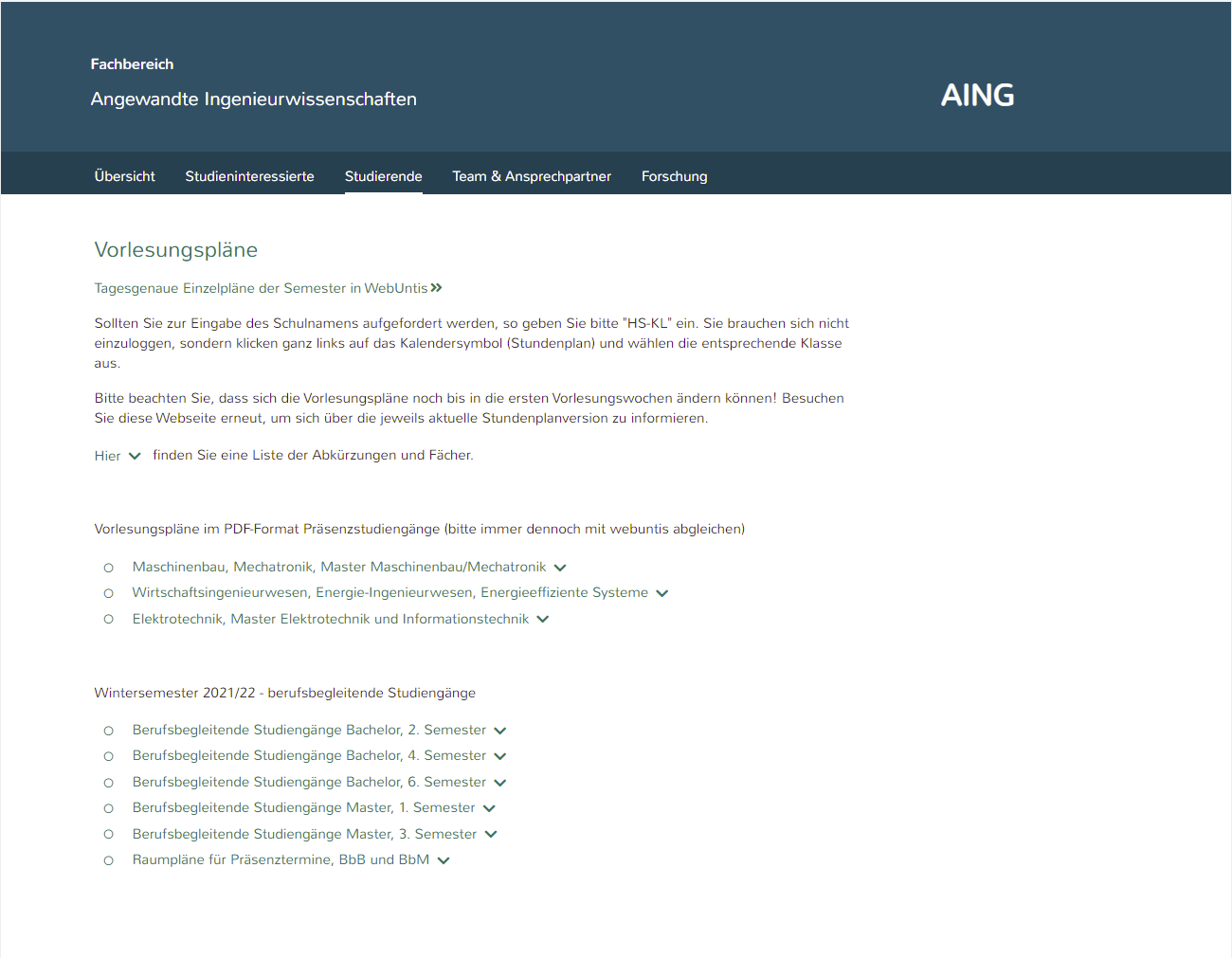 Willkommen im Studium
24
Infos
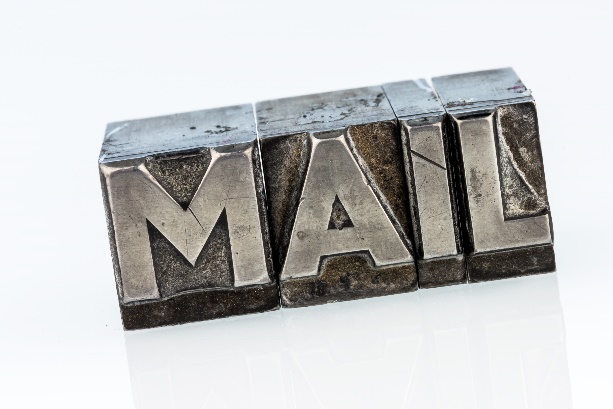 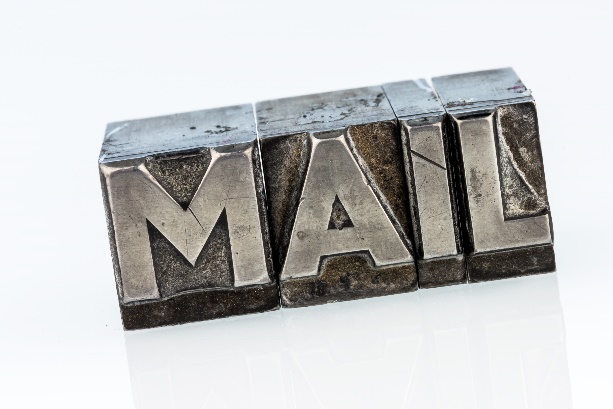 Der Fachbereich betreibt mehrere Mailinglisten zu Information der Studierenden
Alle Studierenden des Fachbereichs AING werden automatisch mit ihrer studentischen E-Mail in ihre relevanten Listen eingetragen
PRÜFEN SIE IHRE MAILS regelmäßig, um keine wichtigen Informationen zu verpassen!

(Ggf. können Sie hierzu die Mails aus dem Studium auch auf Ihre private Mail umleiten.)
Willkommen im Studium
25
Prüfungsinfo
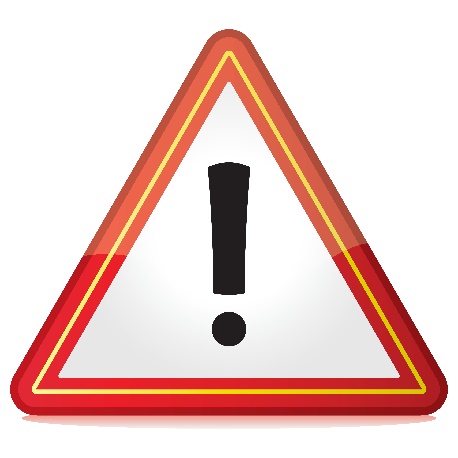 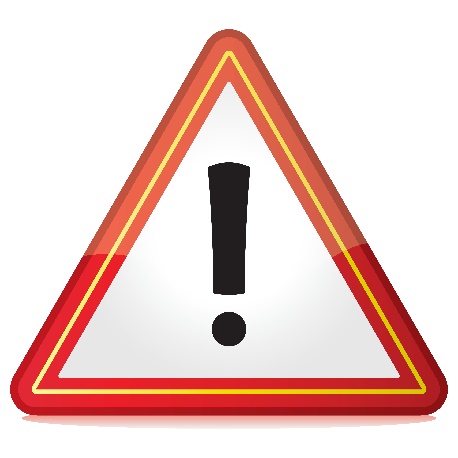 Elektronische Prüfungsanmeldung

Die Anmeldung zu Prüfungsleistungen (Klausuren, …) und Studienleistungen (Laboren, Übungen, ….) erfolgt (fast immer) elektronisch über Das Portal. Ausnahmen sind im Prüfungsplan vermerkt.

Termine der Anmeldung im Sommersemster:
01.04. bis 20.04.2021


Wer die Anmeldung verpasst, darf nicht mitmachen!
Willkommen im Studium
26
Ratschläge
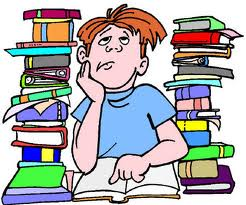 Wichtige Hinweise

Beachten Sie Termine!
Beachten Sie Aushänge und Mitteilungender Dozenten!

Lassen Sie sich in Zweifelsfällen von Fachleuten beraten!


Nutzen Sie das Angebot der Sprechstunden, falls Sie unsicher sind – oder melden Sie sich bei Frau Würkner! Wir können nur helfen, wenn Sie fragen!
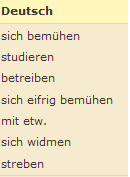 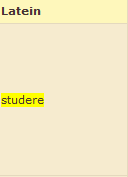 Willkommen im Studium
27
Essen und Trinken
Mensa Campus Kammgarn
Willkommen im Studium
28
Autoload
An der Mensa- und Cafeteria-Kasse bargeldlos die Chipkarte aufwerten
zunächst an der Kasse registrieren lassen
keine Zeit verschwenden am Aufwerter
kein Bargeld mehr nötig
Kosten entstehen nur bei einer
Rücklastschrift mangels Deckung
SEPA-Lastschriftmandat
die Teilnahme ist freiwillig und kann jederzeit widerrufen werden
das Kartenguthaben kann frühestens 48 Stunden nach Aufwertung ausbezahlt werden
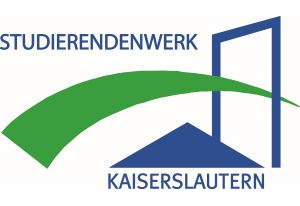 Willkommen im Studium
29
Viel Spaß im Studium!
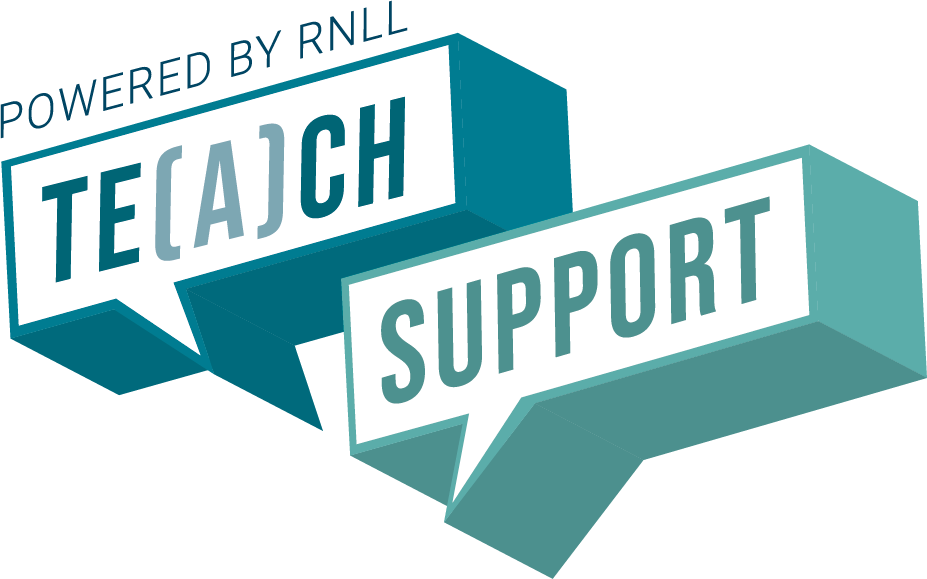 OpenOLAT
Das Lernmanagementsystem der Hochschule Kaiserslautern
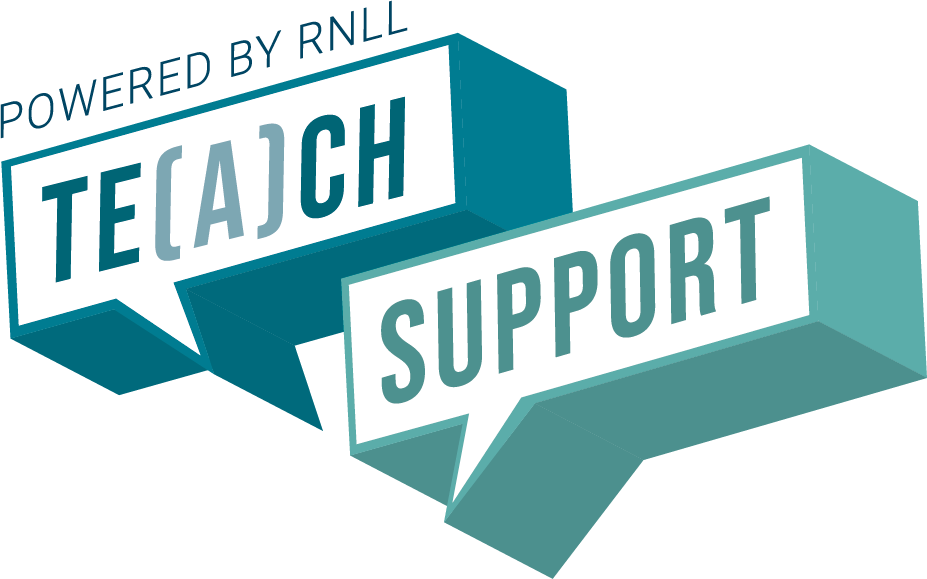 Das Referat Digitales & Medien
- Digitale Infrastruktur - 

rnll@hs-kl.de
https://rnll.hs-kl.de/support